Complex Trauma: Treatment Through the Reenactment of Eriksonian Developmental Stages
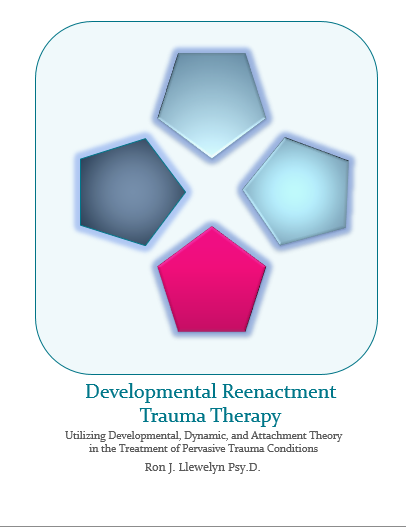 Dr. Ron J. Llewelyn
Living waters counseling llc
University of phoenix
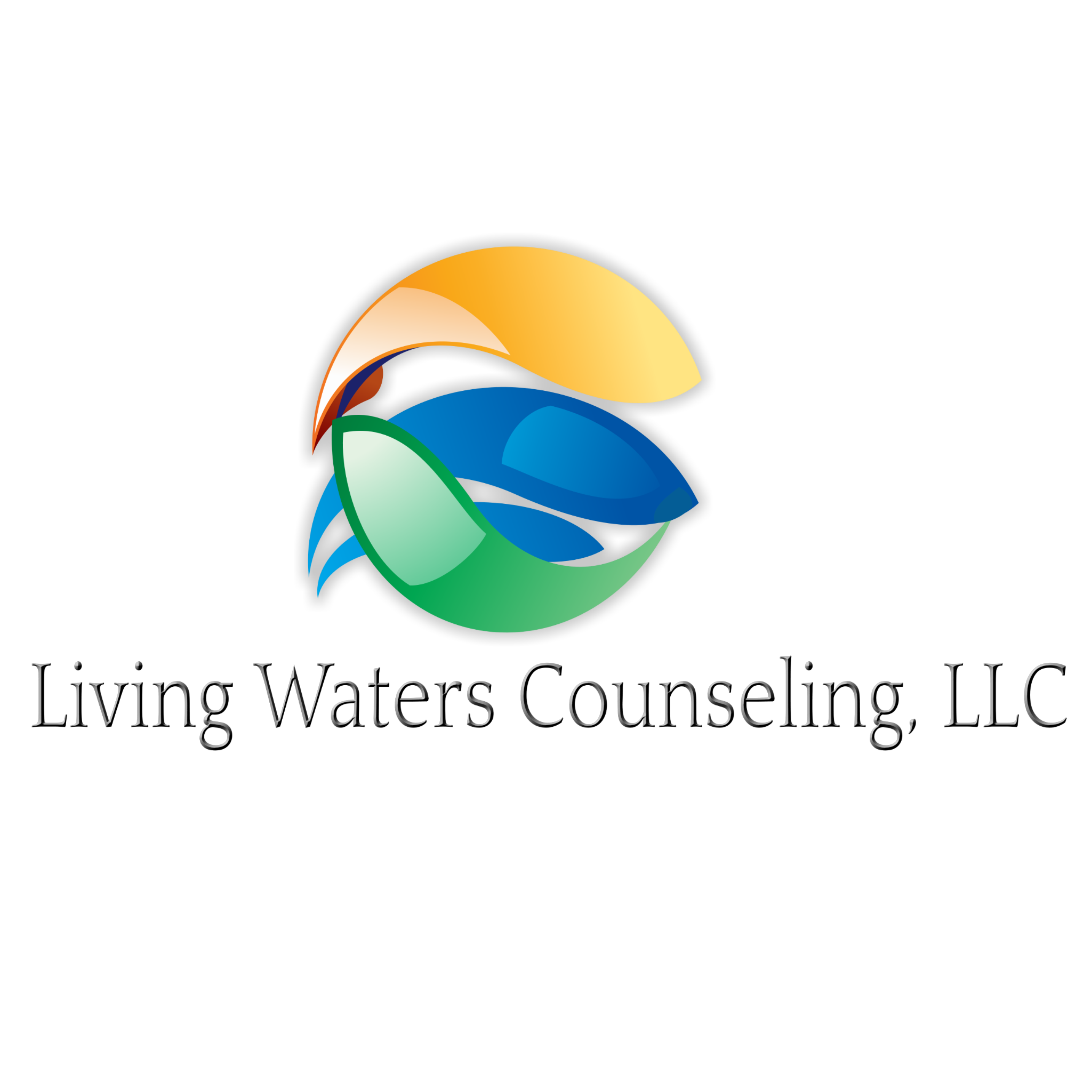 www.livingwaterscounselingllc.com
Objectives…
Identify and therapeutically conduct various reenactments that occur between the therapist and the traumatized client

and

Demonstrate effective ways to utilize these reenactments to foster a corrective therapeutic experience for the client
2
“Recovery can take place only within the context of relationships; it can not occur in isolation. In her renewed connections with other people, the survivor re-creates the psychological faculties that were damaged or deformed by the dramatic experience. These faculties include the basic capacities for trust, autonomy, initiative, competence, identity, and intimacy.”                                                   Herman, 1992 p. 1
3
4
5
DRTT Essentials
6
Five Principles of DRTT
7
Five Principles of DRTT
8
DRTT Cautions
9
Starting the Stabilization Process
10
Stage 1: Stabilization
11
http://www.traumacenter.org/products/products_landing.php

http://www.traumacenter.org/products/pdf_files/DESNOS.pdf 

Herman, J. L. (2015). Trauma and recovery. New York: Basic Books.

Chu, J. A. (2011) Rebuilding Shattered Lives: Treating complex ptsd and dissociative disorders. John wiley & sons, Hoboken, New Jersey.
12
Amygdala before the Cortex
Freeze Response
Stressful Event
Cortex
Thalamus
Amygdala
Locus Coeruleus
Hypothalamus
Sympathetic NS
Para-Sympathetic NS
Thyroid
Pituitary
Adrenal Medulla
Thyroxin
Adrenaline
Adrenal Cortex
Cortisol
Noradrenalin
13
Adapted from Preston, O’Neal, & Talaga 2010
[Speaker Notes: RON
 Helping the Client Understand the Symptoms

Help Client Identify what are the symptoms of trauma

Help Normalize these symptoms by discussing the symptoms functional aspects (defensive nature).

The Neurobiology of the Fight or Flight
	The Kindling Effect
	NE input to the amygdala determines how strongly a memory trace is laid down. 
	NE is released from the Locus Coeruleus (pronounced Locus Sorulious) into the Amygdala, enhancing memory storage. 	
	Generalized physiological arousal, can trigger trauma related memories, in turn triggering further NE and physiological arousal; reinforcing the traumatic memory trace. 
Neuro-anatomical Correlates
Decreased Hippocampal Volumes.
Increased activation of the Amygdala and related structures.
Abnormal Lateralization (Increased limbic activity in only the right hemisphere; areas most involved with emotional arousal (AKA “the worry circuit”). There is some talk about describing PTSD in the DSM-V as a “Fear Circuitry Disorder.” 
It is believed that excessive activation of the Amygdala leads to interference with the Long Term Potentiation of memories in the Hippocampus. As such, memories are stored as affective states, senosorimotor states, somatic sensations, or visual images, but rarely as a coherent whole. 
Brocas area (most often in the left hemisphere), responsible for translating personal experiences into communicable language, had significantly reduced activation. Therefore, this explains why clients struggle to connect physiology, emotion, into verbal cognition. 
Prefrontal Cortical structures have reduced functioning, or are “disconnected,” from limibic, structures.]
Broca’s Area
Right Hemisphere
14
[Speaker Notes: RON]
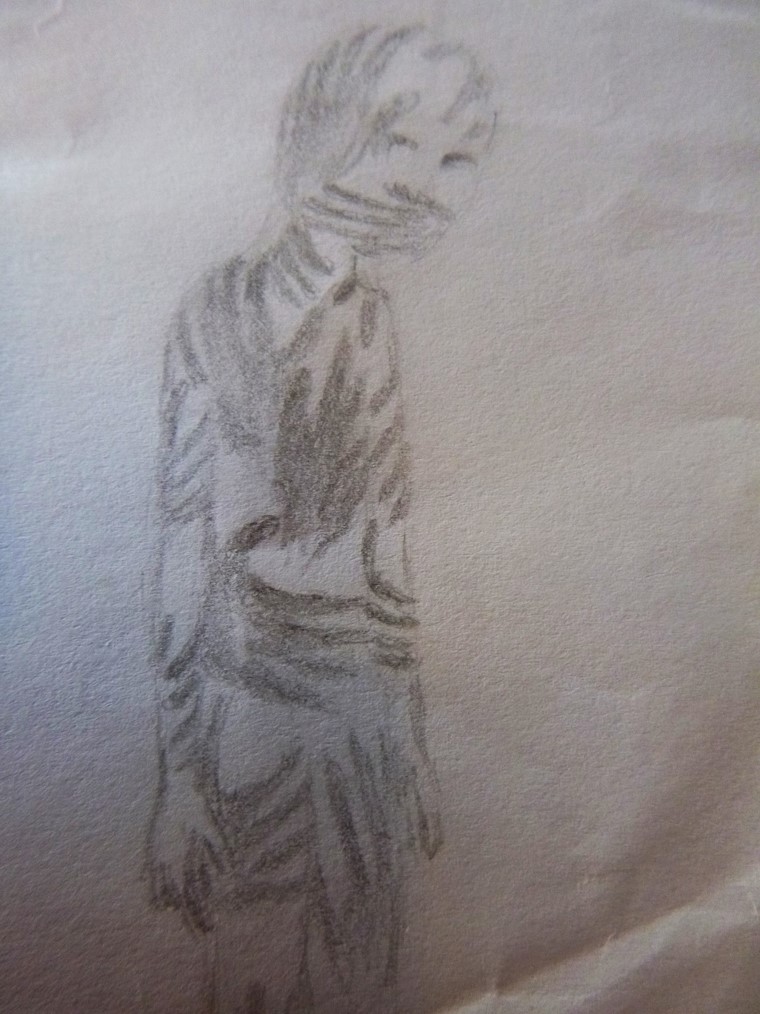 15
Further Education
Psychological Functioning 
Defensive coping 
Operant & Classical Conditioning
Cognitive changes
We are vulnerable
The world is predictable & controllable 
We merit self-worth
Social Functioning
Safety
Isolation
Trust/Mistrust
Expectations and misperceptions
16
Physical Well Being
17
Stage One: Self Soothing
18
Return
[Speaker Notes: Wendy (RON MAY ADD INFORMATION)
Dalenberg (2000) identified self mutilation as a possible re-enactment. She gave 5 motivational reasons for re-enactment and 4 non-motivational reasons.
1. The effort toward mastery
2. The seeking of punishment for imagined or actual crimes
3. A dissociated repetition to facilitate integration of the memories or make sense of the trauma
4. Addiction to the arousal state
5. Producing pain to facilitate the avoidance of trauma memories

Non motivational

6. Habit and learning of roles
7. Response to conditioned stimuli
8. Replication attributable to dissociation from internal and external warning signs
9. Biologically based preferences for the known over the unknown in dangerous circumstances. 

Why self-mutilation (Brier & Gil, 1998)
71% enhanced feeling of power and control over body
83% self punishment
80% avoidance of painful feelings 
77% managing stress
77% decreased negative affect
68% reported a reduction in tension (evidence of compulsion)
58% broke obsession with trauma related memories]
Developmental Reenactment Trauma Therapy
19
20
Stabilization: Trust Vs. Mistrust
“The attachment system acts as a kind of homeostatic mechanism for modulating anxiety and stress by seeking out an attachment figure for security and protection.” 
Bowlby 1978
21
[Speaker Notes: How do we enhance trust and safety in the initial parts of the therapy?]
The therapeutic crisis
The Crisis
The Equivalent therapeutic Crisis 
can I trust, can I feel safe, or is mistrust warranted? 
Do I need to adopt my standard role in relationships (submissive or aggressor)? 
Transference, Transference neurosis & Transference Testing
Therapists Role and Efforts
CTE’s 
Therapy Contract 
Countertransference 
Disclosure
Reinforcing Therapeutic Identification (object permanence)
Leading to the Ontogenesis of Hope
22
Trust vs. MistrustSkill Building
Experiencing vs. Observing Ego
Distancing
Auxiliary Ego
Reality Testing
Cathartic Interpretation
Working with the projective identification
23
Autonomy vs. Shame & Doubt: Boundaries
24
“A sense of self-control without loss of self-esteem is the ontogentic source of confidence…”
(Erikson 1987, p. 602)
25
Autonomy vs. Shame & DoubtThe Therapeutic Crisis
The Crisis
The Equivalent Therapeutic Crisis
The Therapeutic Stance
A dialogue
Flipping the Transference Script
Continue reinforcing therapist identification (to assist in separation)
Working with the projective identification (part 2)
26
Autonomy vs. Shame & Doubt: Boundaries
27
“Conscience, however, forever divides the child within himself by establishing an inner voice of self-observation, self-guidance, and self-punishment.” 
(Erikson, 1987 p. 604)
28
Thank You
Ron J. Llewelyn Psy.D.

Office Location1208 East 3300 SouthSalt Lake City, Utah 84106Phone: (801) 921-7854

Web: www.livingwaterscounselingllc.com
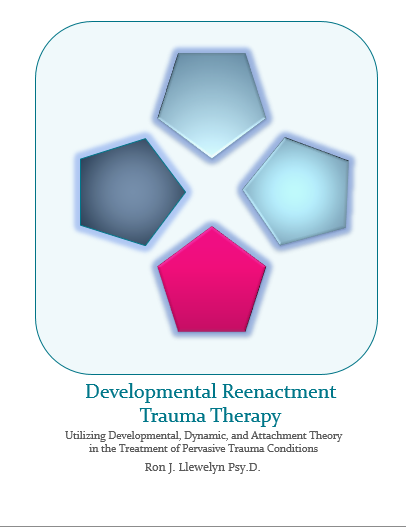 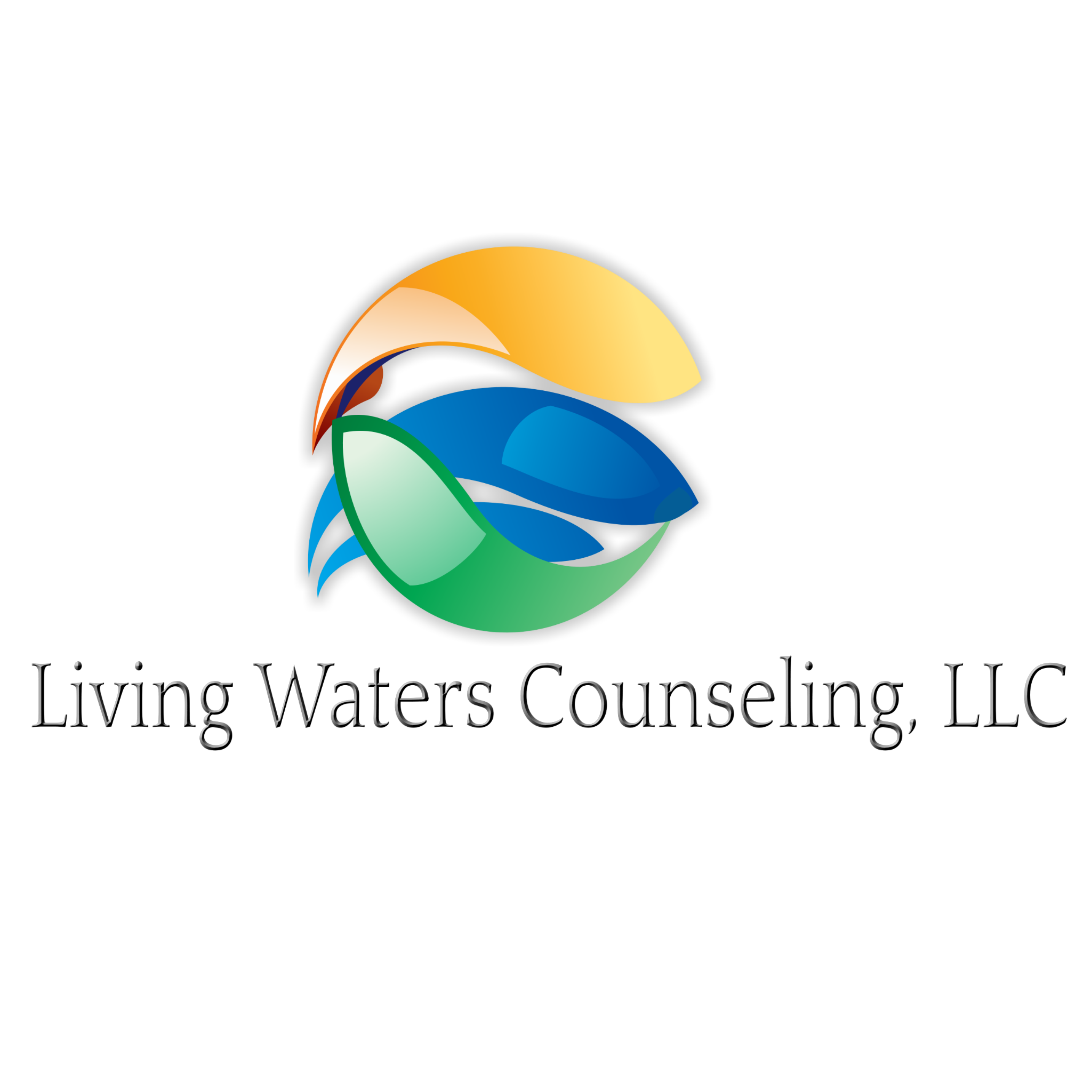